{MEETING NAME}
{DESCRIPTION OF MEETING}
1
Welcome to the {MEETING NAME}
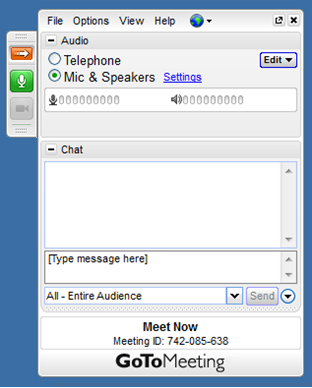 You may do a sound check 
when you first log in, then 
please mute yourself by 
clicking on the green mic 
button: 

If you’re having trouble 
connecting to the audio, send a 
message to the provincial team 
through the chat window.
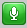 2
Presenters
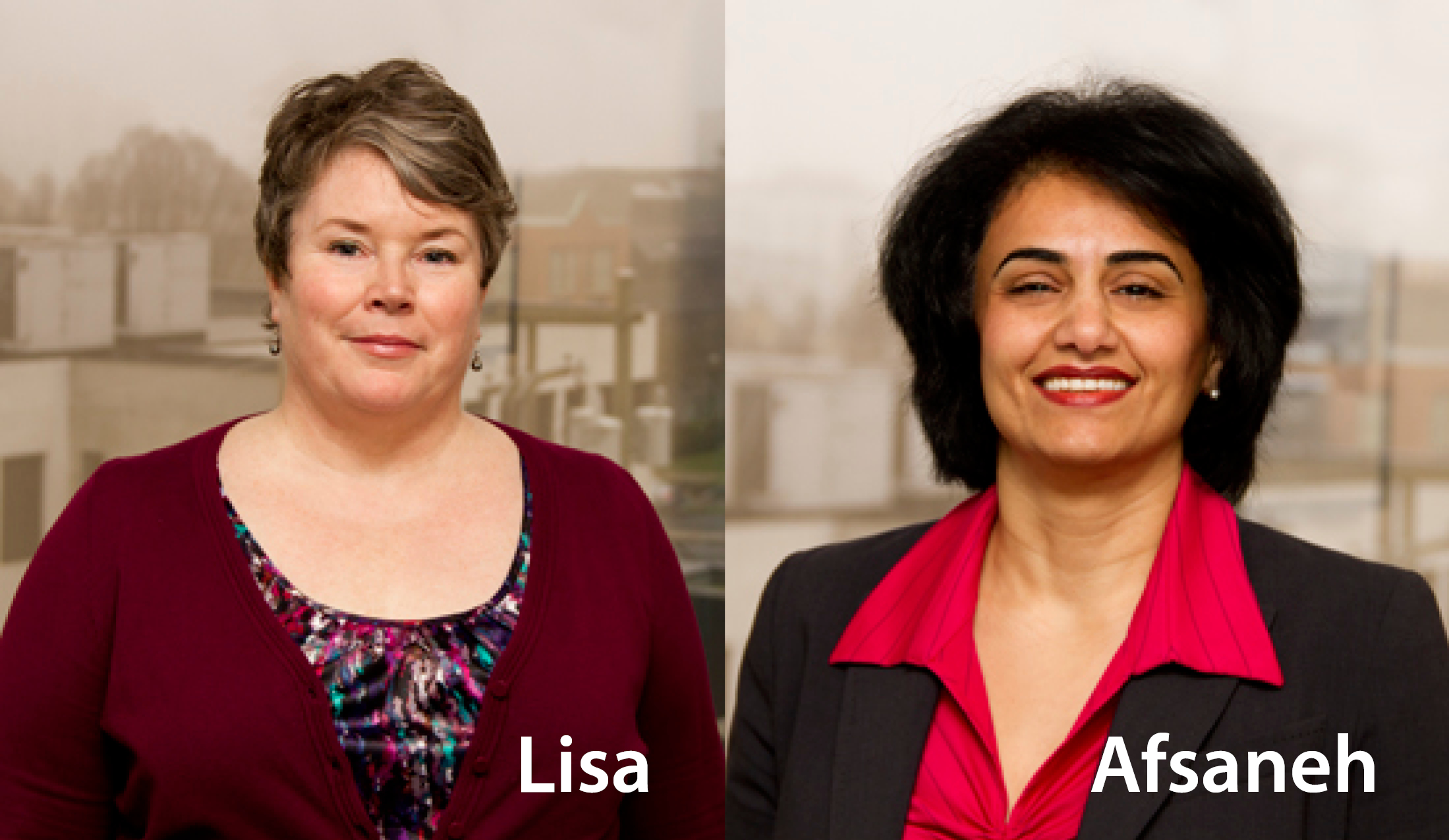 Lisa Adams
Physician Engagement Leader

Afsaneh Moradi
Physician Engagement Leader
3
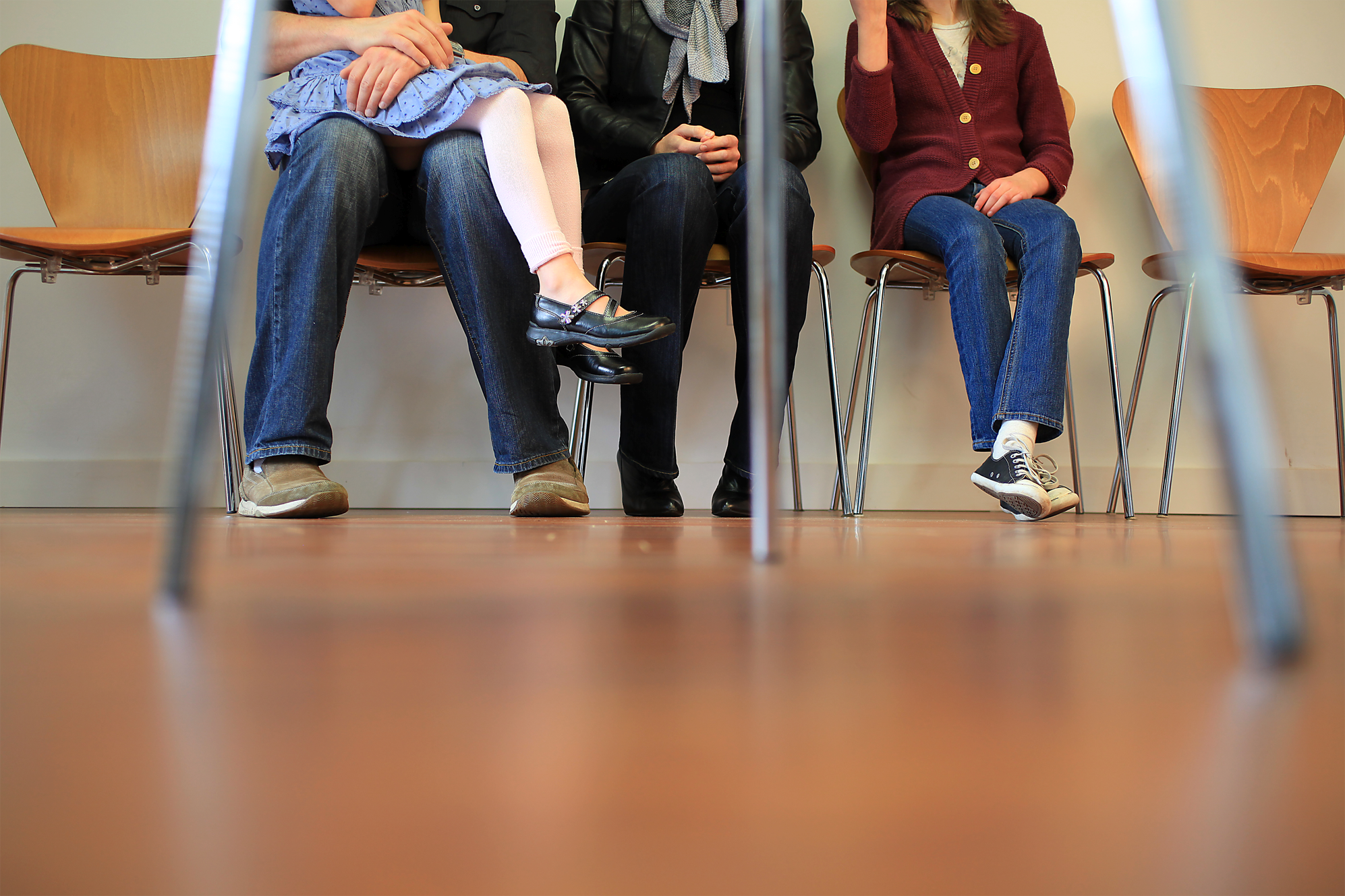 Thank you
4